This Not That
Which is the better option for the environment?
Protect our sea life by saying no to plastic!
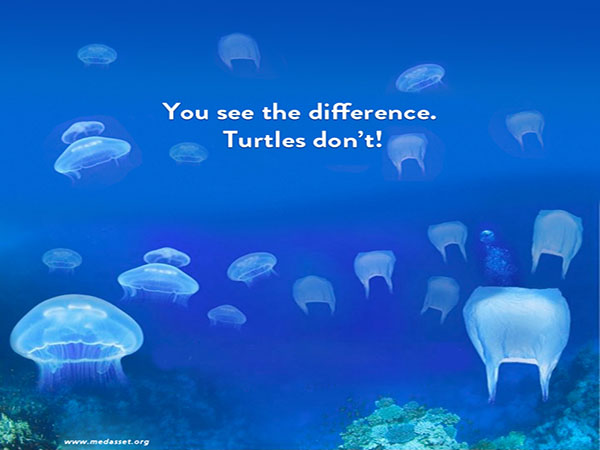 [Speaker Notes: Turtles eat jelly fish and plastic bags look like jelly fish, so when plastic bags are floating in the water it confuses the turtles, so the turtles eat the plastic, thinking it is jellyfish.

 Credit:
http://www.bonaireturtles.org/wp/kids-page/]
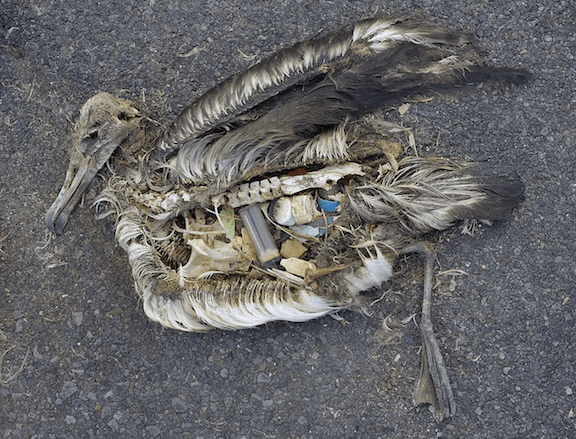 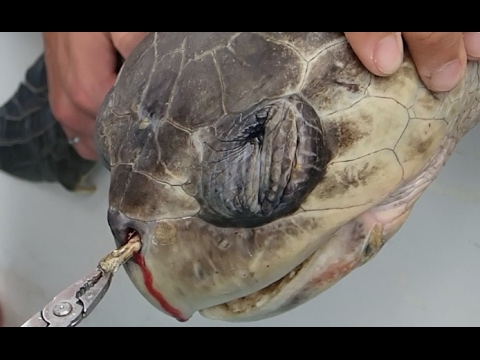 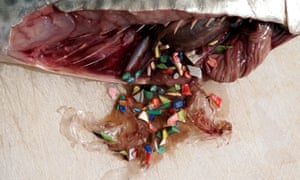 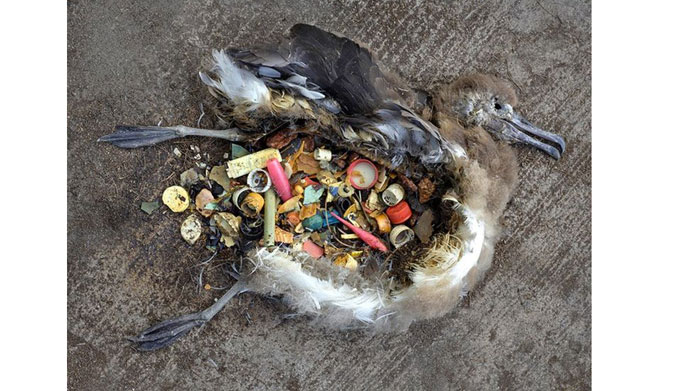 [Speaker Notes: Photos of pieces of plastic found in sea bird bellies and fish bellies. Also, a picture of a turtle with a plastic straw stuck in the nose.]
Reusable                        Plastic  Bottle            Vs.            Bottle
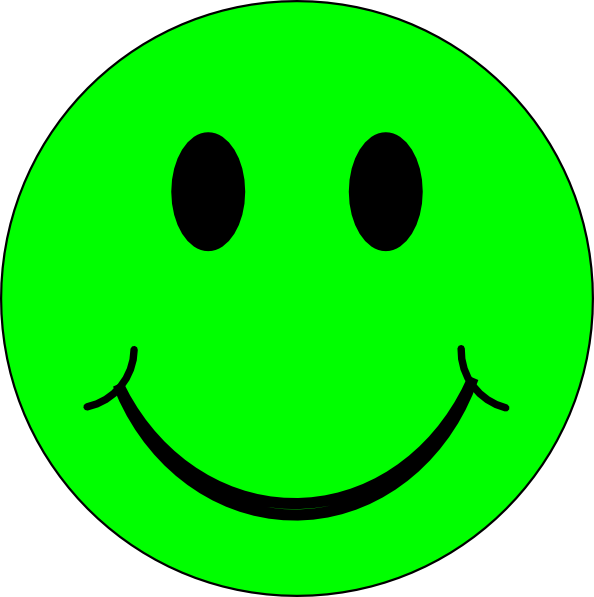 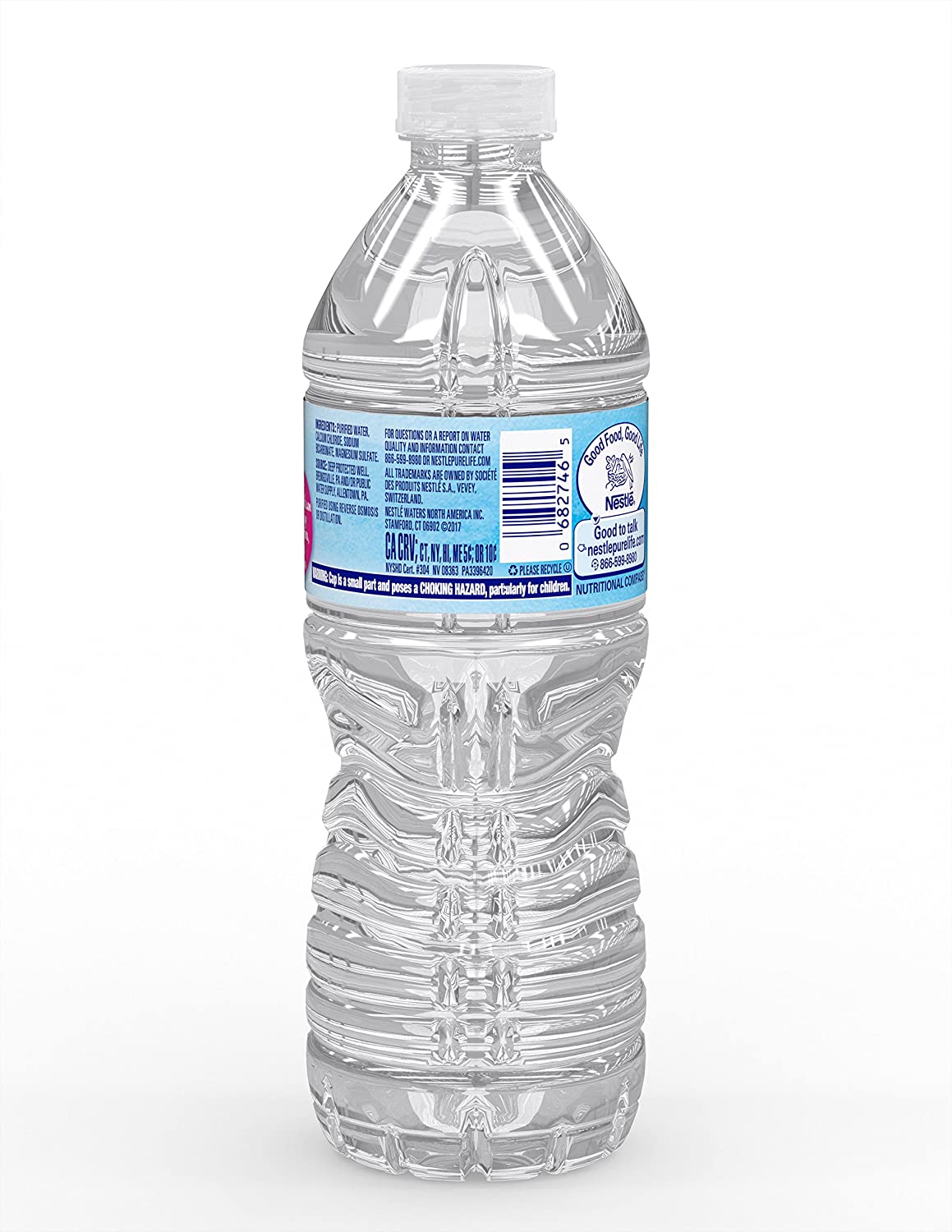 Reusable                        Plastic     Bag               Vs.             Bag
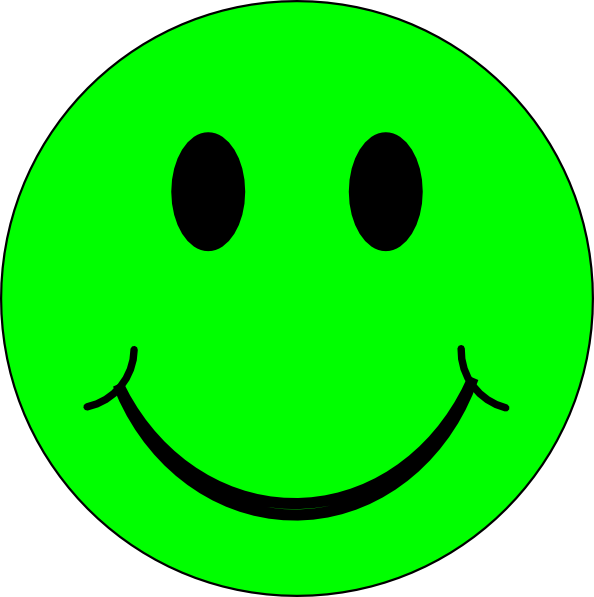 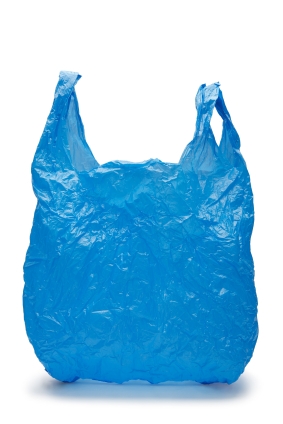 Donate used                 Throw away clothing           Vs.         clothes
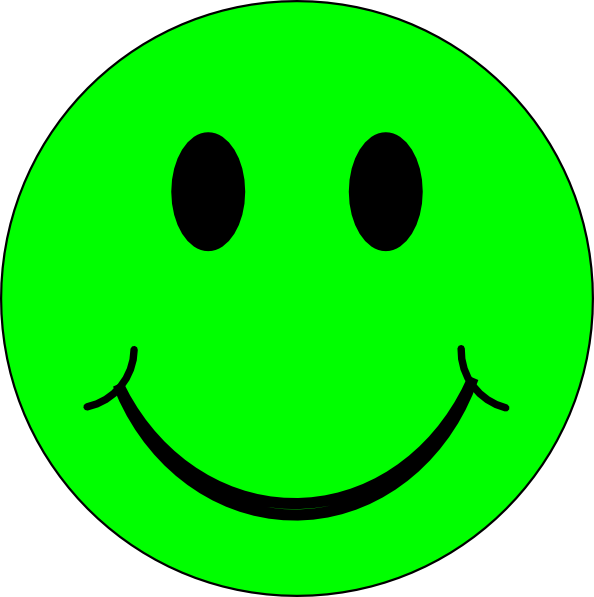 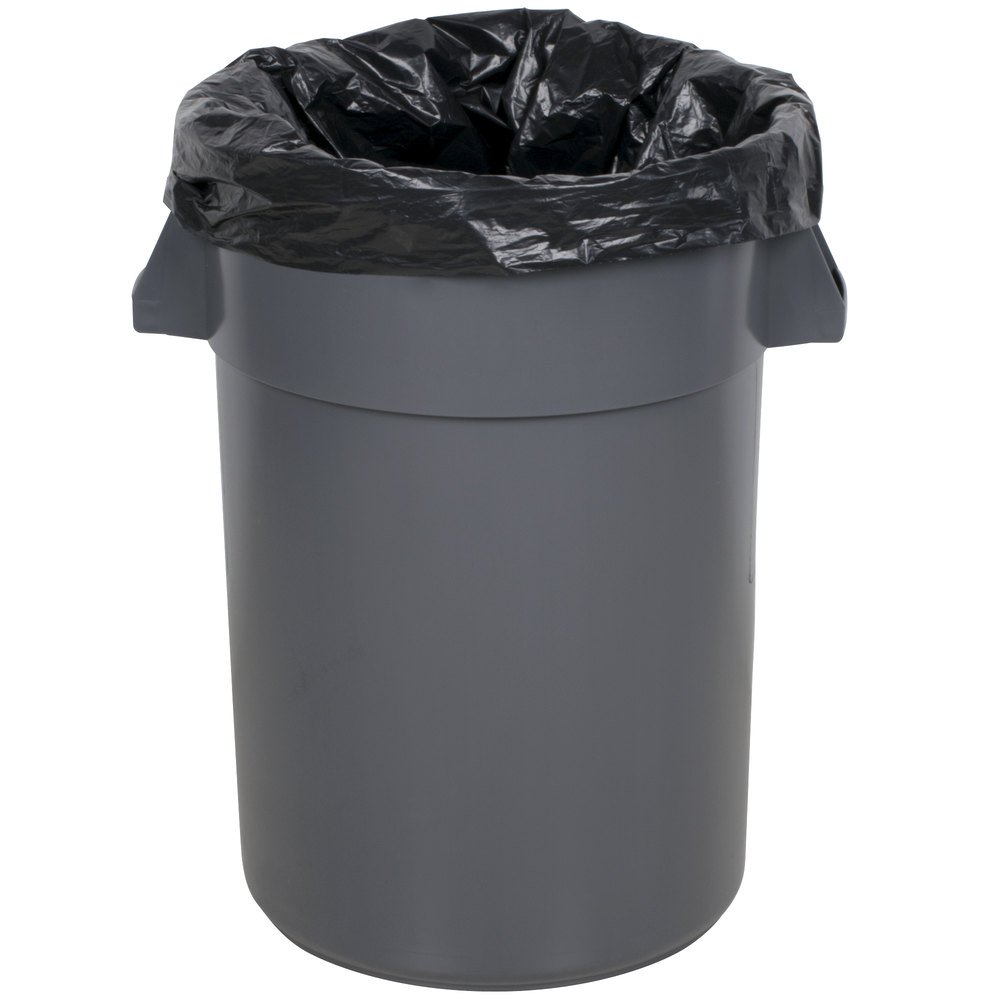 Packaged                unpackagedFruit/Veggies     vs.    Fruit/veggies
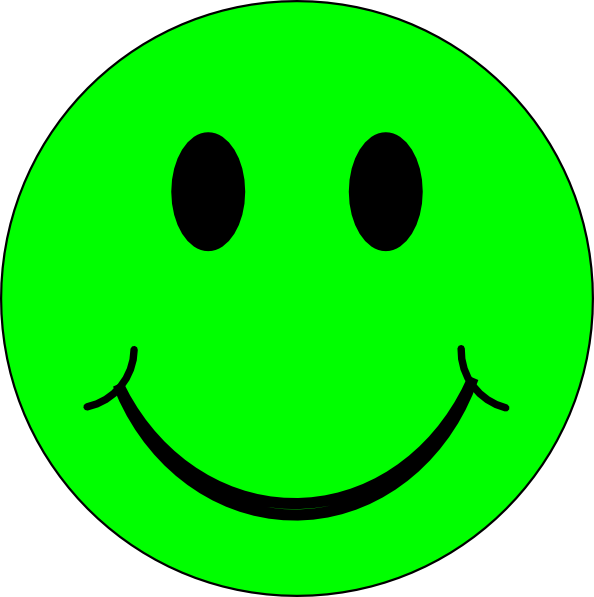 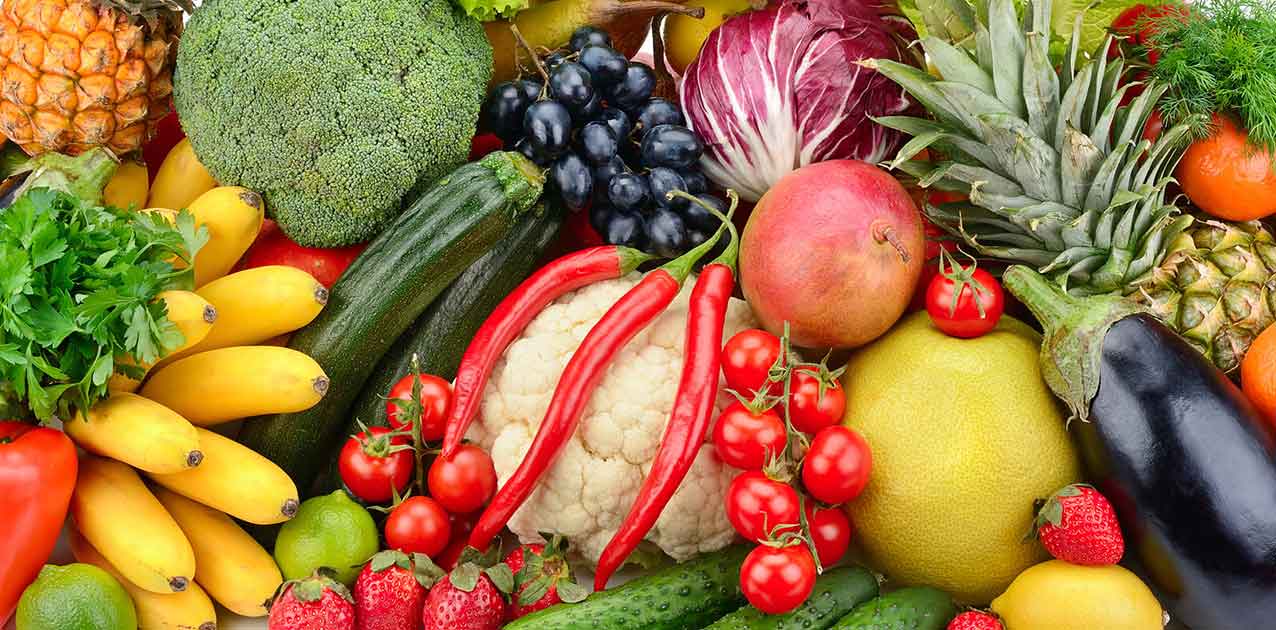 Metal                            Plastic straw              vs.            straw
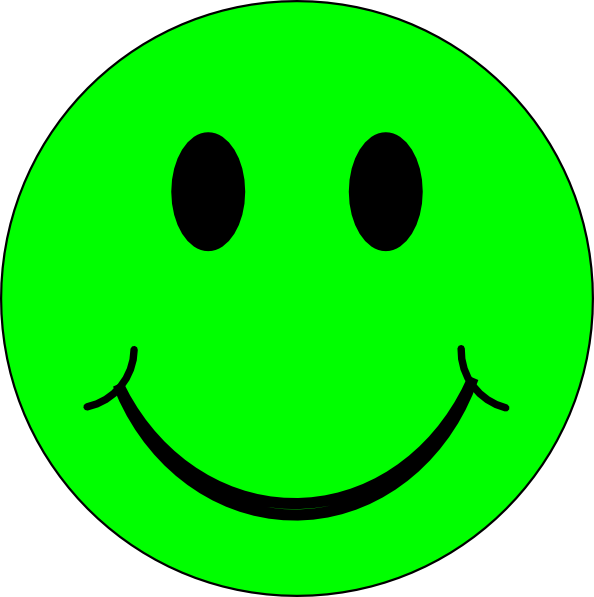 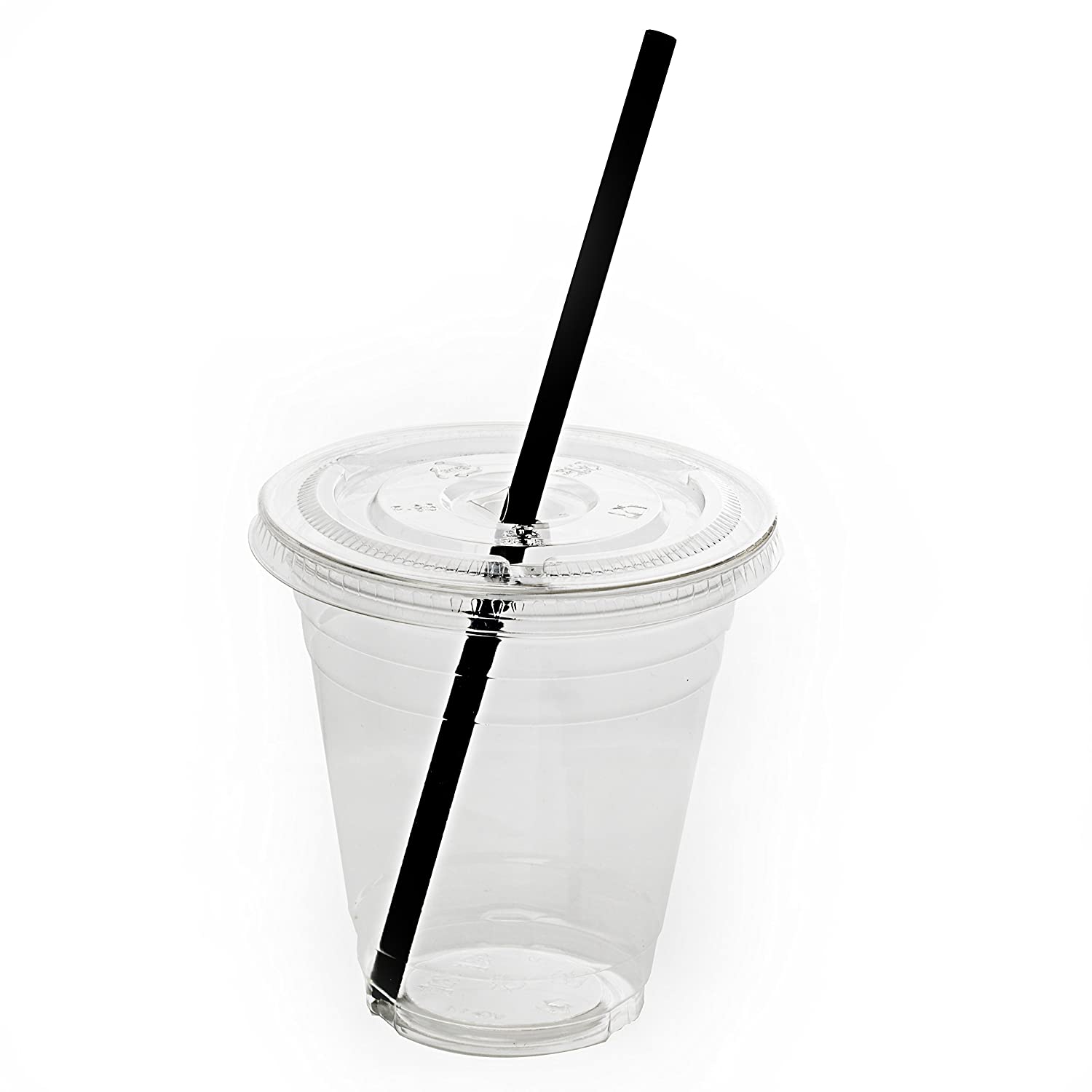 Eating to-go      Vs.     Eating at the                            Restaurant
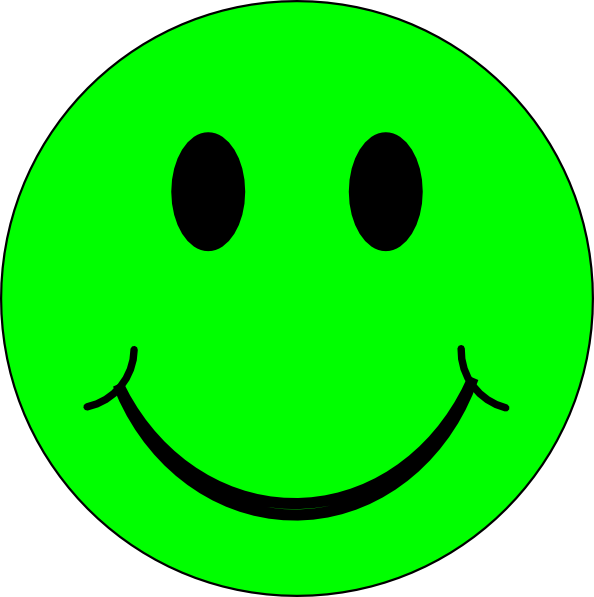 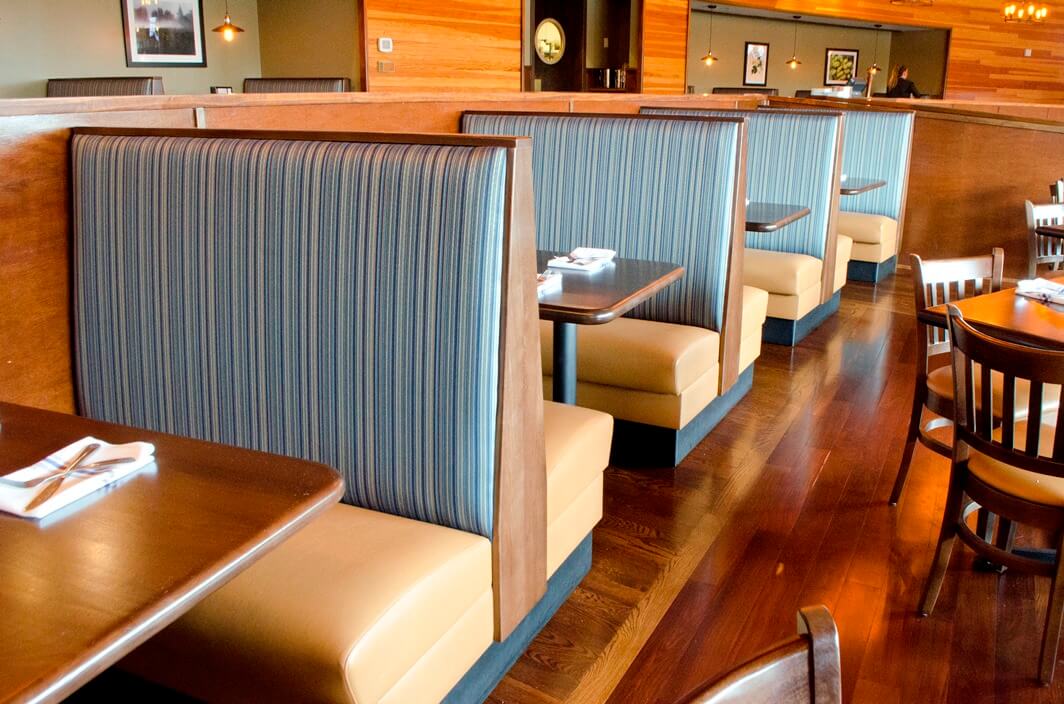 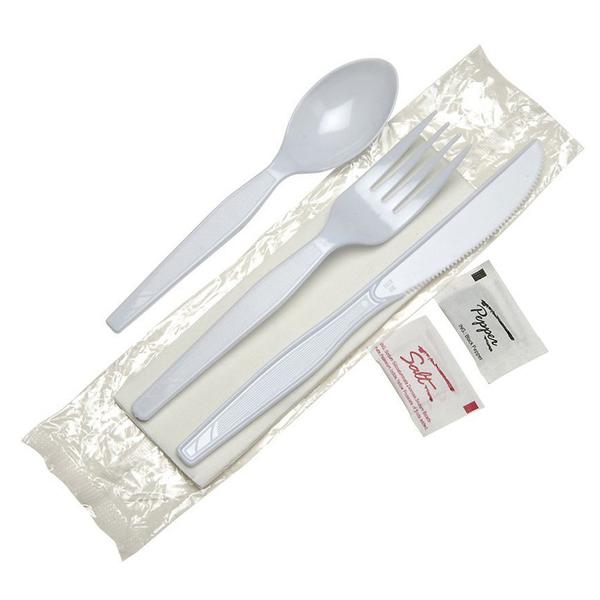 Donate                       Throw Toys       Toys              Vs.            Away
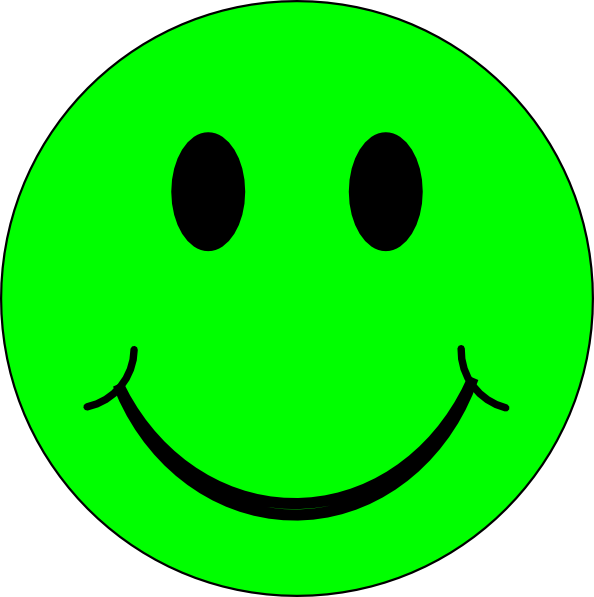 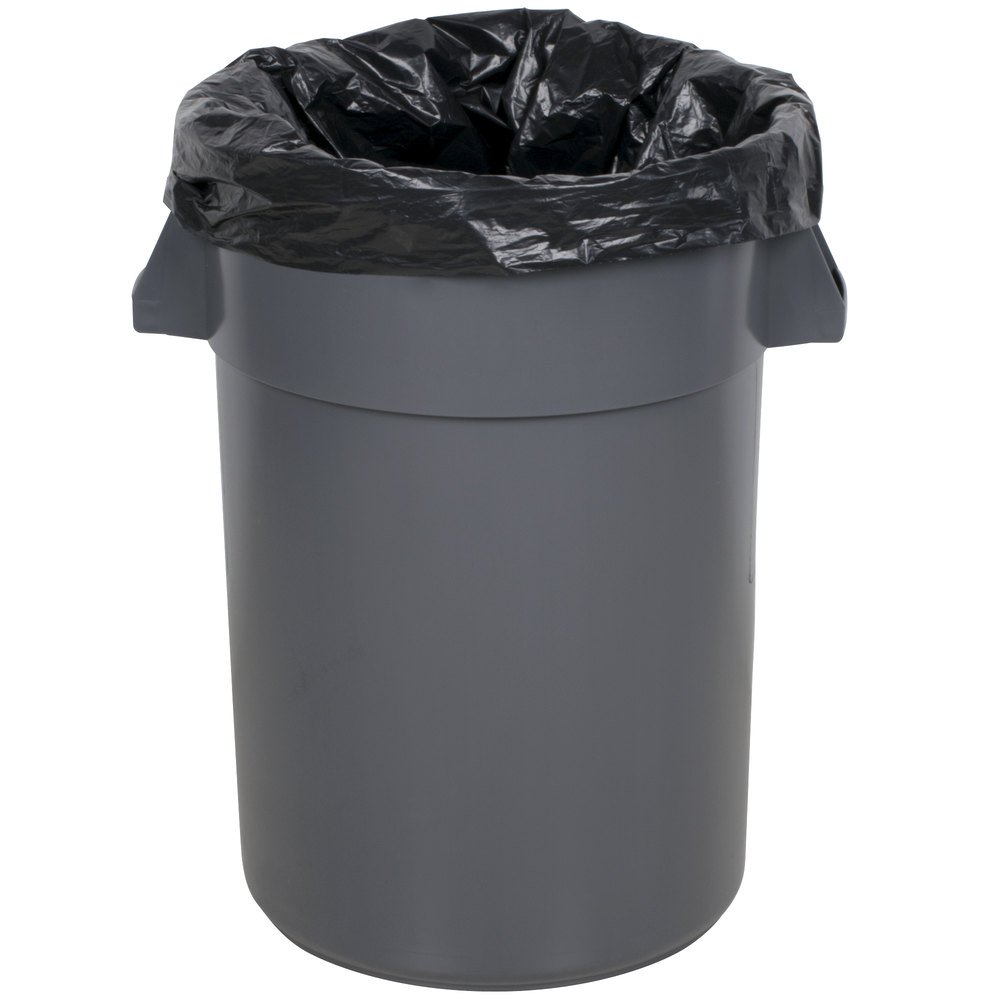 Litter            vs.             Pick up                                    trash
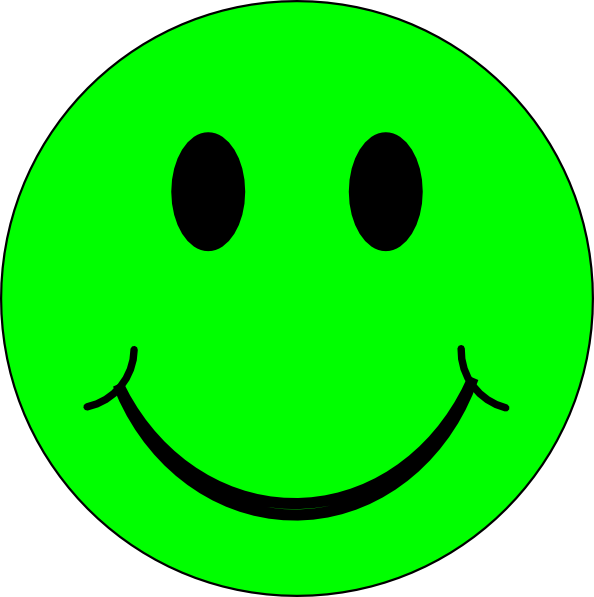 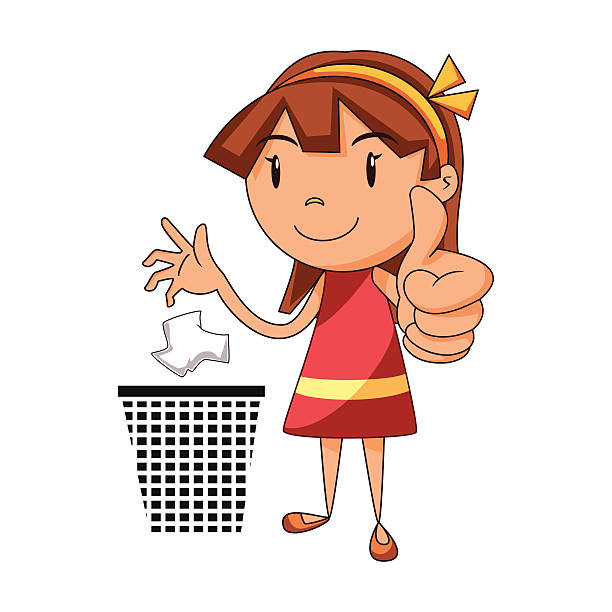